Zaliczanie przedmiotu
Nazwa przedmiotu: Prawo karne procesowe
Ilość zajęć: 10 godzin (5 jednostek zajęciowych)
Prowadzący: dr Karol Jarząbek
Kontakt: karol.jarzabek@uwr.edu.pl
Konsultacje: terminy konsultacji zostaną podane na stronie wydziałowej. Ewentualna informacja o zmianie godzin konsultacji pojawi się w ogłoszeniach lub zostaną Państwo poinformowani mailowo.
Wszystkie informacje dotyczące harmonogramu zajęć i zasad zaliczania zostaną umieszczone na stronie osobistej prowadzącego.
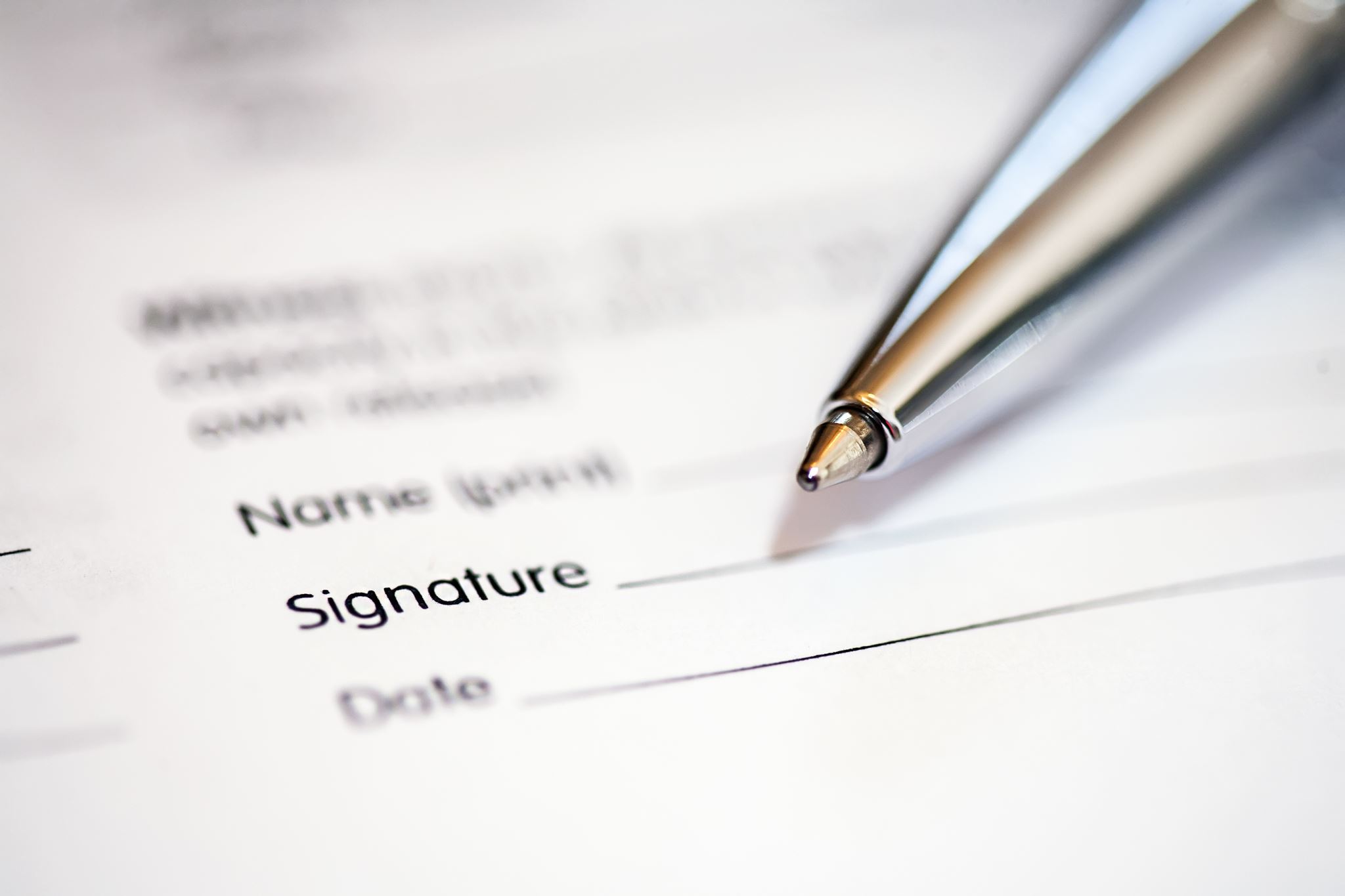 Kolokwium
Kolokwium w formie testowej. Forma: 30 pytań jednokrotnego wyboru z tematyki poruszanej na ćwiczeniach w semestrze letnim. Konieczne jest opanowanie materii obejmującej nie tylko treść prezentacji publikowanych przez prowadzącego, ale także zapoznanie się z odpowiednimi przepisami Kodeksu postępowania karnego i innych ustaw oraz treści podręcznika, który traktujemy jako wiodący (J. Skorupka (red.), Proces karny, Warszawa 2022).
Obecność
Uczestnictwo w zajęciach jest obowiązkowe. W semestrze dopuszczalna jest jedna nieusprawiedliwiona nieobecność. Każda nieobecność (poza jedną dopuszczalną), bez względu na przyczynę, musi być zaliczona na konsultacjach poprzez ustną odpowiedź na pytania zadane przez prowadzącego z materii poruszanej na zajęciach, na których student był nieobecny. Nieobecność należy zaliczyć możliwie szybko, najpóźniej przed rozpoczęciem sesji egzaminacyjnej. Niezaliczenie nieobecności skutkuje obniżeniem oceny końcowej o 0,5 stopnia.
Podręczniki i inne materiały do nauki
Akty prawne: k.p.k., k.k. (wskazane na zajęciach przepisy), Konstytucja RP (rozdział II i VIII w zakresie dot. post. karnego), EKPC, MPPOiP (przepisy omawiane na zajęciach i wskazane w sylabusie), inne akty prawne.
Podręczniki:
podręcznik: J. Skorupka (red.), Proces karny, Warszawa 2022; 
Podręcznik uzupełniający: S. Waltoś, P. Hofmański, Proces karny. Zarys systemu, Warszawa 2023
PROCES KARNY
zespół prawnie uregulowanych czynności, których celem jest wykrycie przestępstwa i jego sprawcy, osądzenie go za to przestępstwo i ewentualne wykonanie kary, środków karnych oraz środków zabezpieczających (prof. Stanisław Waltoś)

 prawnie uregulowana działalność zmierzająca do realizacji prawa karnego materialnego (prof. Tomasz Grzegorczyk, prof. Janusz Tylman)
PRZEDMIOT PROCESU KARNEGO
przedmiotem procesu jest kwestia odpowiedzialności karnej oskarżonego za zarzucane mu przestępstwo

odpowiedzialnością karną jest tutaj powinność poniesienia przez konkretną osobę konsekwencji określonych w prawie karnym za konkretne przestępstwo
Odpowiedzialność karna opiera się na dwóch podstawach: faktycznej i normatywnej
• podstawą faktyczną jest czyn zarzucany oskarżonemu, który w sytuacji udowodnienia jego popełnienia przypisuje się oskarżonemu w wyroku 
     - zasadą jest, że między czynem zarzucanym, a więc tym umieszczonym w akcie oskarżenia, a czynem przypisanym, czyli tym, za który oskarżony zostaje skazany, powinna zachodzić tożsamość; oznacza to, że podstawy faktycznej nie można w sposób istotny zmieniać w toku postępowania karnego (zasada niezmienności przedmiotu procesu)
podstawa normatywna to kwalifikacja prawna czynu zarzucanego oskarżonemu; w odróżnieniu od podstawy faktycznej może ona zmieniać się w toku postępowania
Podstawowe pojęcie procesu karnego
postępowanie karne – pojęcie wieloznaczne – może być równoważne procesowi karnemu; samo postępowanie może też określać poszczególne etapy całego postępowania (np. postępowanie przygotowawcze) lub postępowania szczególne (np. nakazowe)

również kodeks używa tego pojęcia w różnych znaczeniach – zob. art. 2, art. 160, art. 297 k.p.k.
USTAWOWE CELE PROCESU KARNEGO - ART. 2 § 1 KPK
§ 1. Przepisy niniejszego kodeksu mają na celu takie ukształtowanie postępowania karnego, aby: 
1) sprawca przestępstwa został wykryty i pociągnięty do odpowiedzialności karnej, a osoba niewinna nie poniosła tej odpowiedzialności,
 2) przez trafne zastosowanie środków przewidzianych w prawie karnym oraz ujawnienie okoliczności sprzyjających popełnieniu przestępstwa osiągnięte zostały zadania postępowania karnego nie tylko w zwalczaniu przestępstw, lecz również w zapobieganiu im oraz w umacnianiu poszanowania prawa i zasad współżycia społecznego, 
3) zostały uwzględnione prawnie chronione interesy pokrzywdzonego przy jednoczesnym poszanowaniu jego godności, 4) rozstrzygnięcie sprawy nastąpiło w rozsądnym terminie.
CELE PROCESU KARNEGO - ART. 2 § 1 KPK
art. 2 § 1 pkt 1 i 2 k.p.k. - dyrektywa trafnej represji karnej
 art. 2 § 1 pkt 2 k.p.k. - prewencja ogólna i szczególna 
art. 2 § 1 pkt 3 k.p.k. - dyrektywa ochrony interesu i godności pokrzywdzonego 
art. 2 § 1 pkt 4 k.p.k. - dyrektywa rozstrzygnięcia sprawy w rozsądnym terminie
Dyrektywa trafnej represji karnej
Art. 2 § 1 k.p.k. wyraża cele procesu karnego, w tym m. in. dyrektywę trafnej reakcji karnej
Dyrektywę trafnej reakcji karnej sprowadza się do następujących postulatów:
nikt niewinny nie poniesie odpowiedzialności;
nikt winny nie powinien ponieść odpowiedzialności większej, niż na to zasłużył;
nikt winny nie powinien uniknąć odpowiedzialności;
nikt winny nie powinien ponieść odpowiedzialności mniejszej, niż na to zasłużył
DOKTRYNALNE CELE PROCESU KARNEGO - S. WALTOŚ
1. Osiągnięcie stanu sprawiedliwości prawnomaterialnej, czyli doprowadzenie do słusznego zastosowania normy prawa karnego materialnego.
 2. Osiągnięcie stanu sprawiedliwości proceduralnej. Sprawiedliwość w tym znaczeniu to sytuacja, w której osoba, przeciwko której lub na rzecz której proces się toczy, nabiera przekonania, że organy procesowe zrobiły wszystko, aby prawu stało się zadość, postępując w stosunku do niej zgodnie z prawem, sumiennie i z najlepszą wolą. W literaturze przedmiotu pojęcie sprawiedliwości proceduralnej łączy się z zasadą uczciwego (rzetelnego) procesu.
Odmiany procesu karnego
z uwagi na sposób ścigania: z oskarżenia publicznego lub prywatnego → TRYBY ŚCIGANIA
ze względu na osobę oskarżonego: postępowanie w sprawach osób pełnoletnich, nieletnich i wobec osób wojskowych
postępowanie podstawowe w trybie zwyczajnym i postępowania w trybach szczególnych
STADIA PROCESU
postępowanie przygotowawcze 
      - śledztwo 
      - dochodzenie  
postępowanie główne (przed sądem I instancji)
 postępowanie odwoławcze 
postępowanie wykonawcze (uregulowane w Kodeksie karnym wykonawczym) 

postępowanie główne + postępowanie odwoławcze = postępowanie jurysdykcyjne
Przebieg procesu karnego
Postępowanie przygotowawcze
Postępowanie sądowe (jurysdykcyjne)
§
śledztwo/dochodzenie
WYROK
SĄD
PROKURATOR
PODEJRZANY
POKRZYWDZONY
OSKARŻONY
OSKARŻYCIEL
publiczny / prywatny / posiłkowy
POSTĘPOWANIE PRZYGOTOWAWCZE
POSTĘPOWANIE PRZYGOTOWAWCZE
prowadzone przez sąd 
strony: oskarżyciel (publiczny, posiłkowy - uboczny, posiłkowy - subsydiarny, prywatny) i oskarżony
POSTĘPOWANIE JURYSDYKCYJNE
PROCES INKWIZYCYJNY
Termin inquisitio zasadniczo odnosi się do wywodzącej się ze starożytnego Rzymu procedury sądowej służącej wykrywaniu przestępstw, charakteryzującej się skupieniem w rękach jednej osoby (inquisitor) wszystkich istotnych funkcji procesowych. Inquisitor (inkwizytor, inkwirent) był jednocześnie oskarżycielem, obrońcą i sędzią, który, działając z urzędu, miał dążyć do ustalenia rzeczywistego stanu faktycznego za pomocą racjonalnych środków dowodowych (zeznania świadków, dokumenty) – por. S. Waltoś, Proces karny. Zarys systemu, Warszawa 2013, s. 81
Proces inkwizycyjny ukształtowany w średniowieczu kumulował w jednej osobie – sędziego – funkcje oskarżenia, obrony i orzekania (proces inkwizycyjny zwany jest również jednopodmiotowym). 
Proces inkwizycyjny zakłada, że najlepszym sposobem dojścia do prawdziwych ustaleń faktycznych jest przeprowadzanie dowodów przez sędziego, który ma obowiązek wyjaśnić wszystkie istotne okoliczności oraz powinien przejawiać w niezbędnym zakresie inicjatywę dowodową.
PROCES KONTRADYKTORYJNY
Role oskarżyciela, sędziego i obrońcy pełnią różne osoby, stąd nazwa „proces trójpodmiotowy”. 
Założeniem idealnym procesu kontradyktoryjnego jest przekonanie, iż skuteczniejszym sposobem osiągnięcia prawdy jest spór pomiędzy równymi stronami odbywający się przed neutralnym sędzią. Model kontradyktoryjny wykształcił się w systemie anglosaskim, a na kontynencie europejskim dominuje model z przeważającymi cechami inkwizycyjności.
ŹRÓDŁA PRAWA KARNEGO PROCESOWEGO
Konstytucja RP (zob. m.in. art. 41-45),
Europejska Konwencja Praw Człowieka i Podstawowych Wolności z 4 XI 1950 r. (EKPCZ) i inne akty prawa międzynarodowego,
Ustawa z dnia 6 czerwca 1997 r. – Kodeks Postępowania Karnego,
Inne ustawy (np. ustawa o świadku koronnym, ustawa o postępowaniu w sprawach nieletnich),
Akty ustrojowe organów procesowych i innych uczestników procesu (np. prawo o ustroju sądów powszechnych, ustawa o Policji).
TRYBY ŚCIGANIA
przestępstwa publicznoskargowe: 
     - przestępstwa ścigane z urzędu
     - przestępstwa ścigane na wniosek
		    • przestępstwa bezwzględnie wnioskowe 
		    • przestępstwa względnie wnioskowe	
 przestępstwa prywatnoskargowe
TRYB PUBLICZNOSKARGOWY
Postępowanie prowadzone z własnej inicjatywy przez organy ścigania, które w razie podejrzenia popełnienia przestępstwa mają obowiązek podjąć wszelkie działania w celu wykrycia sprawcy. 
BEZWARUNKOWY-gdy w k.k. brak informacji co do trybu,
WARUNKOWY – uzależniony od wniosku o ściganie właściwego podmiotu (art. 12 k.p.k.) lub zezwolenia na ściganie właściwego organu
TRYB PRYWATNOSKARGOWY
Postępowanie prowadzone na skutek prywatnego aktu oskarżenia wniesionego przez pokrzywdzonego, który staje się oskarżycielem prywatnym.
Oskarżyciel publiczny może wszcząć lub wstąpić, gdy zachodzi przesłanka interesu społecznego (art. 60 k.p.k.)
Przestępstwa ścigane z oskarżenia publicznego
Przestępstwa ścigane z urzędu
- znakomita większość spraw karnych jest inicjowana w tym trybie
- prawo nakazuje odpowiednim organom państwowym, aby niezależnie od źródła informacji dającej podstawę do podejrzenia, że mogło mieć miejsce zachowanie przestępne, i bez oczekiwania na reakcję podmiotu dotkniętego takim zachowaniem, podjęły czynności zmierzające do realizacji ścigania karnego
- przestępstwa ścigane niezależnie od woli pokrzywdzonego (interes społeczny w ich ściganiu)
Przestępstwa ścigane z oskarżenia publicznego
Przestępstwa ścigane na wniosek (art. 12 k.p.k.)
- w sprawach o przestępstwa ścigane na wniosek postępowanie z chwilą złożenia wniosku toczy się z urzędu, czyli jest publicznoskargowe
- przestępstwa bezwzględnie wnioskowe - ścigane dopiero po złożeniu wniosku przez pokrzywdzonego, niezależnie od relacji łączącej pokrzywdzonego z podejrzanym (np. art. 190 k.k. - groźba karalna, art. 192 k.k. - zabieg leczniczy bez zgody pacjenta)
- przestępstwa względnie wnioskowe - wniosek jest wymagany z powodu osobistego stosunku łączącego sprawcę z pokrzywdzonym (np. art. 278 § 4 k.k. - kradzież na szkodę osoby najbliższej, art. 279 § 2 k.k. - kradzież z włamaniem na szkodę osoby najbliższej).
WNIOSEK O ŚCIGANIE
Art. 12 § 3 k.p.k.: Wniosek może być cofnięty w postępowaniu przygotowawczym za zgodą prokuratora, a w postępowaniu sądowym za zgodą sądu - aż do zamknięcia przewodu sądowego na pierwszej rozprawie głównej. W sprawach, w których akt oskarżenia wniósł oskarżyciel publiczny, cofnięcie wniosku po rozpoczęciu przewodu sądowego jest skuteczne, jeżeli nie sprzeciwi się temu oskarżyciel publiczny obecny na rozprawie lub posiedzeniu. Ponowne złożenie wniosku jest niedopuszczalne. Cofnięcie wniosku jest definitywne i wymaga:
- zgody prokuratora lub sądu (decyzja o charakterze uznaniowym)
zachowania terminu - do zamknięcia przewodu sądowego na pierwszej rozprawie głównej
Braku sprzeciwu oskarżyciela publicznego obecnego na rozprawie lub posiedzeniu, jeżeli to on wniósł akt oskarżenia
Przestępstwa ścigane z oskarżenia prywatnego
Postępowanie w sprawach z oskarżenia prywatnego jest wszczynane i popierane przez samego pokrzywdzonego będącego „kreatorem” tego postępowania.
„W konkretnych przypadkach wstępna ocena danego czynu zależy i musi zależeć od tej osoby [pokrzywdzonego], zdecydowanie niewskazane byłoby uszczęśliwianie na siłę w sytuacjach, gdy pokrzywdzony nie jest zainteresowany ściganiem albo zgoła nie dopatruje się jakiegokolwiek przestępstwa i własnego pokrzywdzenia.” (dr hab. Andrzej Światłowski, prof. UJ)
ZASADA PRAWDY MATERIALNEJ
Art. 2 § 2 k.p.k.: Podstawę wszelkich rozstrzygnięć powinny stanowić prawdziwe ustalenia faktyczne – jest to zasada prawnie zdefiniowana.
Brak oparcia w Konstytucji RP (choć są różne stanowiska).
Dyrektywa wynikająca z art. 2 § 2 k.p.k. adresowana jest do wszystkich organów procesowych, które w toku procesu podejmują jakiekolwiek rozstrzygnięcia
Prawda materialna a prawda formalna (sądowa).
Niekiedy uznawana za najważniejszą zasadę procesową.
Czy stanowi cel procesu karnego?
Zasada prawdy materialnej i jej rola
Prawda – sąd zgodny z rzeczywistością. Podstawą wszystkich decyzji procesowych powinny być zgodne z prawdą ustalenia faktyczne, czyli takie, gdy w świetle przeprowadzonych dowodów fakt przeciwny dowodzonemu jest niemożliwy lub wysoce nieprawdopodobny. 
sporne – czy można poznać całą prawdę w procesie karnym? Raczej nie, ale powinno się dążyć do poznania w takim stopniu, w jakim jest to możliwe z poszanowaniem praw procesowych uczestników postępowania i warunków rzetelnego procesu sądowego
prawda materialna nigdy nie jest celem samym w sobie i dążenie do celu w postaci poznania prawdy nie uświęca środków, za pomocą których cel ten starano się osiągnąć
Prawda materialna jest przeciwieństwem prawdy formalnej. Prawda formalna (stanowiona) to ustalenia sądów, które są rezultatem postępowania i oceny dowodów zgodnie ze z góry założonym wyobrażeniem o rzeczywistości. Mniej istotne jest to, czy odpowiadają rzeczywistości, ponieważ decydujące znaczenie ma kryterium formalne (prawda akceptowana przez prawo np. przyznanie się oskarżonego do winy w procesach inkwizycyjnych).
Zasada prawdy materialnej i jej rola
Do poznania prawdy w procesie karnym nigdy nie dąży się za wszelką cenę. Prawdy materialnej nie należy absolutyzować. 
Absolutyzacja i instrumentalne traktowanie zasady prawdy materialnej prowadzi do nadużyć i ograniczeń praw i wolności jednostki. 
Ustawodawca przewiduje szereg wyjątków od zasady prawdy materialnej, zakładając, że istnieją wartości wyższego rzędu niż jej ustalenie. Np. godność jednostki i wynikający z niej zakaz tortur, nieludzkiego lub poniżającego traktowania, wartości i relacje rodzinne, pozwalające na odmowę składanie zeznań osobom najbliższym itp.
ZASADA KONTRADYKTORYJNOŚCI
Zasada kontradyktoryjności to dyrektywa, zgodnie z którą strony mają prawo do walki o korzystne dla siebie rozstrzygnięcie.
Zasada inkwizycyjności (śledcza) to dyrektywa głosząca, że w procesie nie ma miejsca dla stron procesowych i że badanie sprawy należy wyłącznie do organu procesowego.
Kontradyktoryjność - proces jako walka równouprawnionych stron przed bezstronnym arbitrem.
Inkwizycyjność - proces, w którym strony mają ograniczone uprawnienia, a gospodarzem i aktywnym uczestnikiem jest sąd.
De lege lata mamy do czynienia z inkwizycyjnym postępowaniem przygotowawczym i względnie inkwizycyjną rozprawą główną (w teorii kontradyktoryjną).